Best Practices for the Monthly Certification of Individuals (Teachers, Substitutes, Bus Drivers, Stipends, etc.) Paid with Federal Funds
Georgia Department of Education
13th Annual Title Programs Summer Conference
June 15-19, 2015
5/25/2015
1
Presenters
Evelyn Maddox			   Ken Banter, EdD	
      GA Department of Education	     GA Department of Education
Title I Education Program Specialist	Title I Education Program Specialist
     Office of School Improvement	    Office of School Improvement
         Federal Programs Division	        Federal Programs Division
          emaddox@doe.k12.ga.us	          kbanter@doe.k12.ga.us
	       404 975-3145                                                                                       478-960-2255

Ouida Freeman
Peach County Schools
Administrative Assistant 
for the Director of Title Programs
ofreeman@peachschools.org
478-825-5933 – ext: 1070
5/25/2015
2
SCHOOL IMPROVEMENT & DISTRICT EFFECTIVENESS
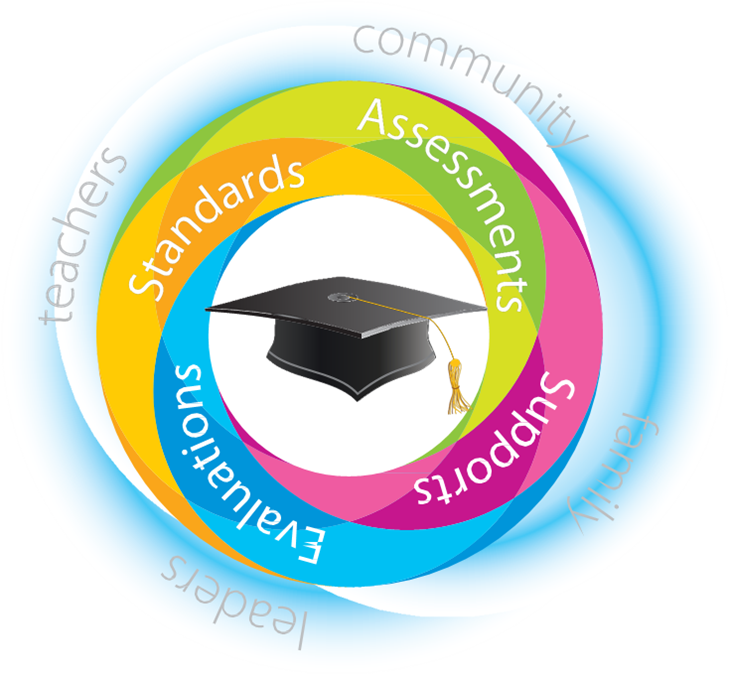 5/25/2015
3
Purpose
This session is designed to provide an overview of Time and Effort in regards to using federal funds to pay for personnel costs.  This session will also discuss one method for the monthly certification of individuals such as substitutes, bus drivers, teachers paid stipends, and Reward School awards who are paid using federal funds.  The types of documents for certifying these individuals will also be discussed.
5/25/2015
4
Time-and-effort reporting is important in ensuring that federal program funds are used to pay only their proportionate share of personnel costs.
5/25/2015
5
Title I, Part A Program
Time and Effort
Time and Effort reporting is required when any part of an individual’s salary is charged to a federal program
Single Cost objective = semi annual certification
After the fact record (dated)
Signed by employee or in the absence of the employee a supervisor having direct knowledge of the employee’s work
Accounts for the total activity for which employee is compensated
Coincides with one or more pay periods (source data - sign-in sheets for payroll)
Includes substitutes, part-time employees , stipends, bus drivers
6
Documentation for Personnel Expenses 200.430(i) (The Administrator’s Handbook on EDGAR 2nd Edition pg 154)
NEW: Charges to Federal awards for salaries and wages must be based on records that accurately reflect the work performed. 

How staff demonstrate allocability
If employee paid with federal funds, then must show that the employee worked on that specific federal program cost objective and be necessary and reasonable 200.403(a).
7
Who must participate?200.430(i)(1) and (i)(4) (The Administrator’s Handbook on EDGAR 2nd Edition pg 154, 155)
Must be maintained for all employees whose salaries are: 
Paid in whole or in part with federal funds 
Used to meet a match/cost share requirement 
NOT contractors
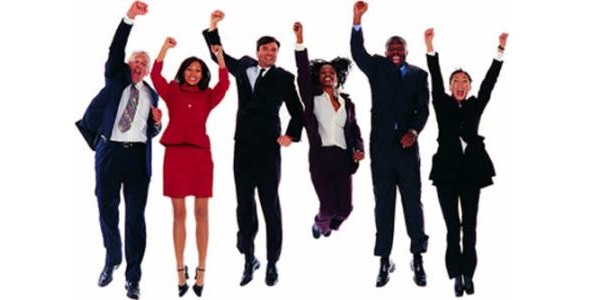 8
Does “X” Employee have to keep time and effort records?
9
The Prior A-87 Rule (SEAs and LEAs)
Personnel Activity Report (PAR)
Semi-Annual Certifications
If an employee works on a single cost objective:
After the fact
Account for the total activity
Signed by employee or supervisor 
Every six months (at least twice a year)
If an employee works on multiple cost objectives:
After the fact
Account for total activity 
Signed by employee
Prepared at least monthly and coincide with one or more pay periods
10
Documentation for Personnel Expenses 200.430(i)(1) (The Administrator’s Handbook on EDGAR 2nd Edition pg 154)
NEW: These records MUST:
Be supported by a system of internal controls which provides reasonable assurance charges are accurate, allowable and properly allocated;
Be incorporated into official records;
Reasonably reflect total activity for which employee is compensated;
Not to exceed 100-percent
11
Documentation for Personnel Expenses 200.430(i)(1) (The Administrator’s Handbook on EDGAR 2nd Edition pg 154)
Encompass all activities (federal and non-federal);
Comply with established accounting polices and practices; and
Support distribution among specific activities or cost objectives.
12
Cost Objectives 200.28 (The Administrator’s Handbook on EDGAR 2nd Edition pg 98)
Cost Objective means a…
Program, function, activity, award, organizational subdivision, contract, or work unit for which cost data are desired and for which provision is made to accumulate and measure the cost of processes, products, jobs, etc.
13
Use of Budget Estimates200.430(i)(1)(viii) (The Administrator’s Handbook on EDGAR 2nd Edition pg 154)
Budget estimates alone do not qualify as support for charges to federal awards but may be used for interim accounting purposes if:
Produces reasonable approximations
Significant changes to the corresponding work activity are identified in a timely manner
Internal controls in place to review after-the-fact interim charges based on budget estimates
14
Reconciliation200.430(i)(1)(viii)(C) (The Administrator’s Handbook on EDGAR 2nd Edition pg 154)
NEW: The internal controls must include processes to review after-the-fact interim charges made to a federal awards based on budget estimates.  All necessary adjustment must be made such that the final amount charged to the federal award is accurate, allowable, and properly allocated.
15
Percentages200.430(i)(1)(ix) (The Administrator’s Handbook on EDGAR 2nd Edition pg 154)
NEW: Because practices vary as to the activity constituting a full workload, records may reflect categories of activities expressed as a percentage distribution of total activities.
16
Time and Effort Guidance by Office of Chief Financial Officer? (The Administrator’s Handbook on EDGAR 2nd Edition pg 269)
Does it still apply?
It is possible to work on a single cost objective even if an employee works on more than one federal award or on a Federal award and a non-federal award. 
The key to determining whether it is a single cost objective is whether the employee’s salary and wages can be supported in full from each of the federal awards on which the employee is working or from the federal award alone if the employee’s salary is also paid with non-federal funds.
http://www2.ed.gov/policy/fund/guid/gposbul/time-and-effort-reporting.html
17
Compliance200.430(i)(2) (The Administrator’s Handbook on EDGAR 2nd Edition pg 154)
NEW: For records which meet the standards, the non-federal entity will not be required to provide additional support or documentation for the work performed.

Department of Labor (DOL) regulations for Fair Labor Standards Act must still be met (i.e. charges must be supported by records indicating the total number of hours worked each day).
18
Noncompliance200.430(i)(8) (The Administrator’s Handbook on EDGAR 2nd Edition pg 155)
For a non-federal entity where the records do not meet these standards:
 US DE may require personnel activity reports (PARs), including prescribed certifications or equivalent documentation that support the records as required in this section. 
PARs are not defined!!
19
Title I, Part A Program
Time and Effort
Documentation
Monthly Certifications – Individuals who are funded from multiple funding sources can document their time and effort through monthly documentation
A sample assurance could state:  For the month of October 2014 Jane Doe spent 50-percent of her time on Title I, Part A instructional activities and 50-percent of her time on general fund instructional activities as evidenced by the endorsed schedule.”  One job (cost objective)
20
Time and EffortLetter to Chief State School Officers on Granting Administrative Flexibility for Better Measures of Success September 7, 2012   http://www2.ed.gov/policy/fund/guid/gposbul/time-and-effort-reporting.htm
To be eligible to document time and effort under the substitute system, employees must –
Currently work on a schedule that includes multiple activities or cost objectives that must be supported by monthly personnel activity reports;
Work on specific activities or cost objectives based on a predetermined schedule; and
Not work on multiple activities or cost objectives at the exact same time on their schedule.
21
One Method to DocumentTime and Effort
The following slides will examine one method to certify the personnel who are paid with federal funds.  We will discuss what procedures are needed and the types of documents to collect.  
Examples of these persons might include:
 substitute teachers paid with federal funds
bus drivers for the after school tutoring, FLP, remediation programs
persons receiving monetary awards for working at a Reward School
teachers paid stipends for work after contractual hours such as:
after school tutoring 
after school FLP
summer school remediation
professional development
22
One Method to DocumentTime and Effort
Identify which schools are using their Title I allocation to pay for personnel and for what purposes. 
Identify those persons in your District that are paid with federal funds.
Develop process of collecting documents and who will be responsible for the collection and analysis.
Review all 400 account Program Codes (Federal Programs)
Possible Object Codes used to pay these persons:
All 100 Object Codes, 300, 580, 610, 810
Decide what documents are available to show what work was completed.
23
One Method to DocumentTime and Effort
Print the document from your financial software that summarizes payroll expenses such as the Detail Account Inquiry
Highlight any payroll expense paid with federal funds
Collect supporting documents (finance department, schools)
Time sheets (after school tutoring)
Pay Requests (substitutes)
Travel Expense Reports (PL)
Stipend/Award Summary Sheets (PL, Reward School bonus)
Labor History Report
Memos
Journal Entry Corrections
24
Time and EffortTime Sheet Example
25
Time and EffortTime Sheet Example
26
Time and EffortLabor History Example
27
Time and EffortMemo Example
28
Time and EffortEmail Example
29
Time and EffortLabor History Example
30
Time and EffortExample of Reward School
31
One Method to DocumentTime and Effort
Create a spreadsheet to summarize Federally paid personnel

        See the following Samples
32
Sample Summary Sheet of Time and Effort
33
Example of Completed Summary Sheet for T & E
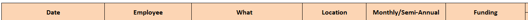 34
One Method to DocumentTime and Effort
Use the Summary Sheet to create Monthly Certification form

            See the following Samples
35
Monthly Certification
Example

Supervisor certifies after the fact
36
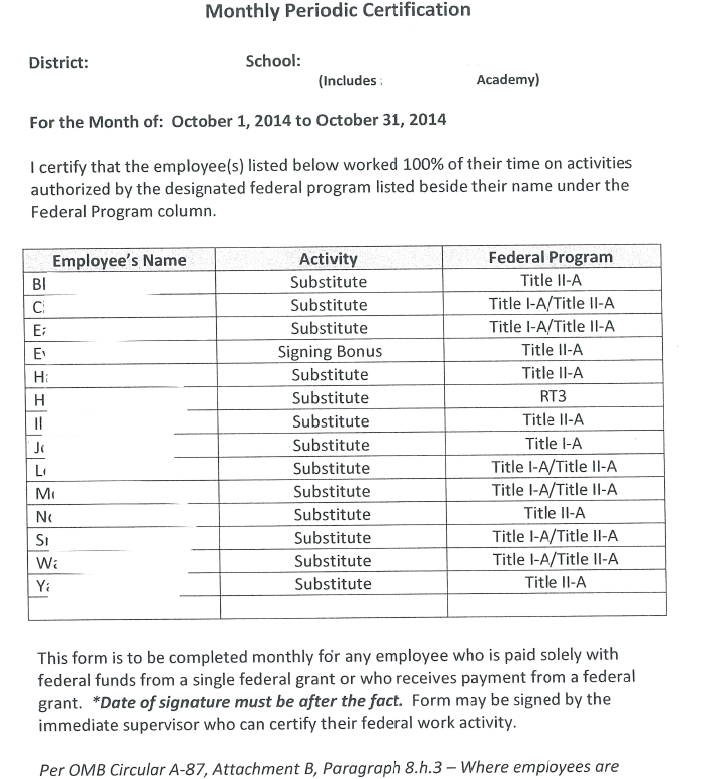 Monthly Certification
Example

Supervisor certifies after the fact
37
Semi-Annual Certification
Example
38
Benefits
Benefits
Establishment of Internal Controls for certifying federally paid personnel
Find and correct errors in a timely manner
If Google Drive is used, all documents can be scanned and then shared with the supervisor for certification to prevent documents being misplaced
Your documents can be filed monthly for upcoming cross-functional monitoring and for the auditors
39
Questions
40
Title I, Part A Program Specialists Contact Information
5/25/2015
41
Title I, Part A Program Specialists’ Contact Information
5/25/2015
42
Best Practices for the Monthly Certification of Individuals (Teachers, Substitutes, Bus Drivers, Stipends, etc.) Paid with Federal Funds
Georgia Department of Education
13th Annual Title Programs Summer Conference
June 15-19, 2015
5/25/2015
43